○○高等学校
選挙のはなしをしよう
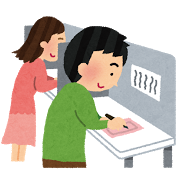 ◎東京都選挙管理委員会
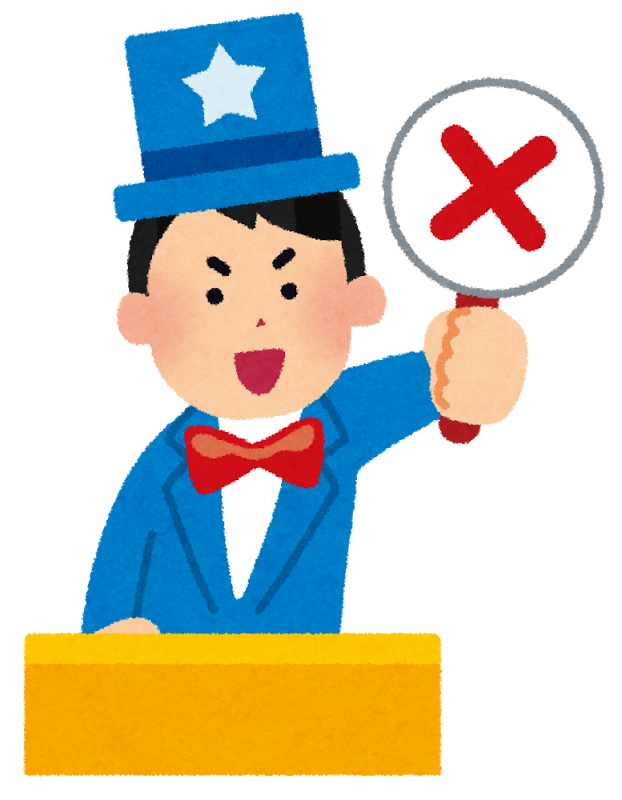 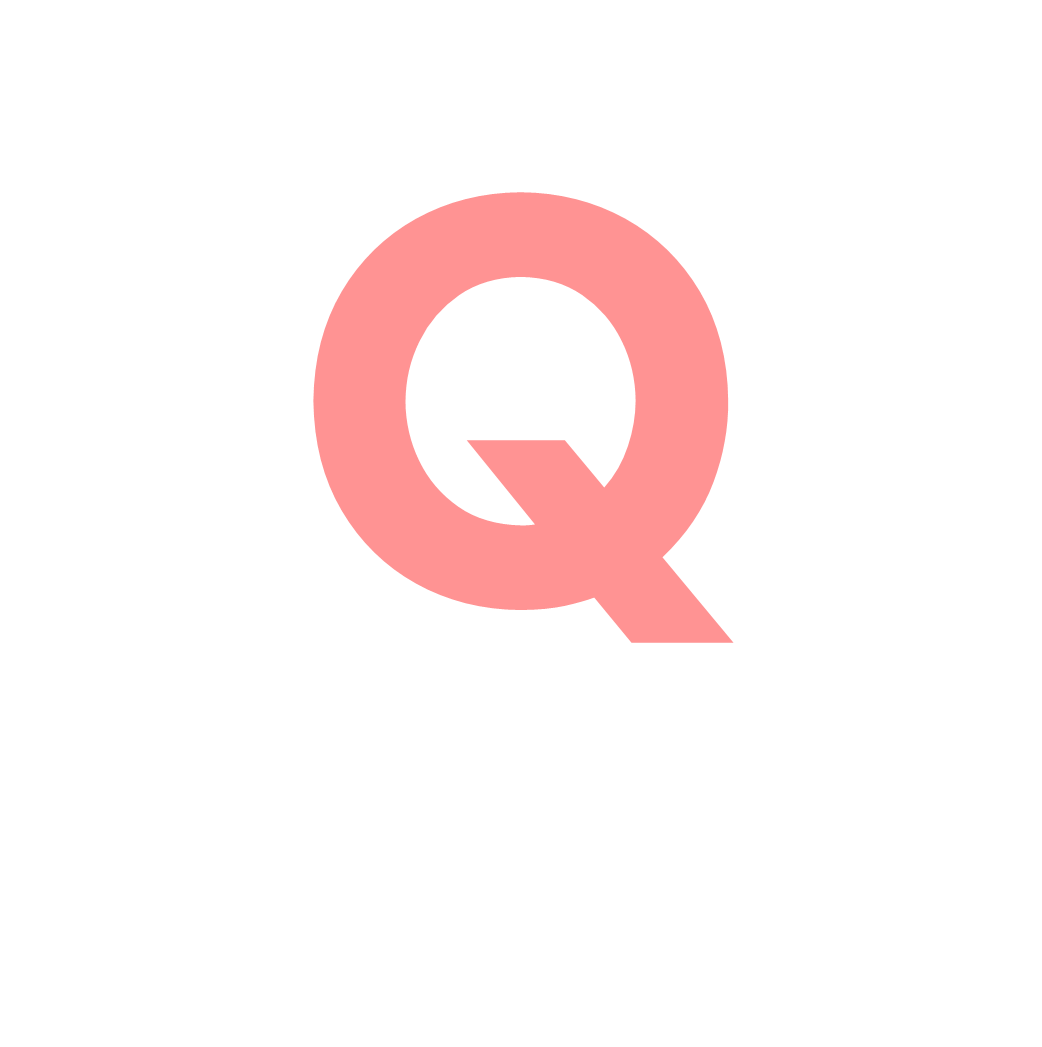 選挙クイズ
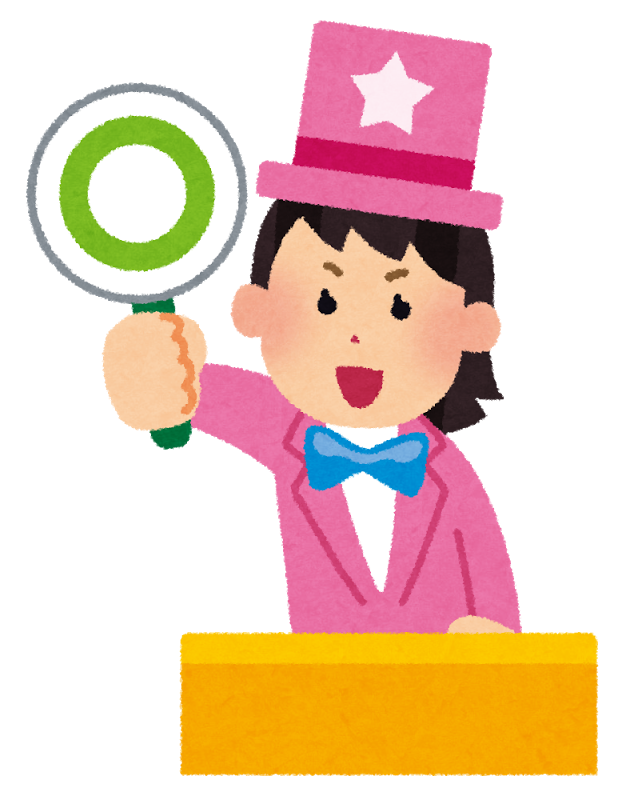 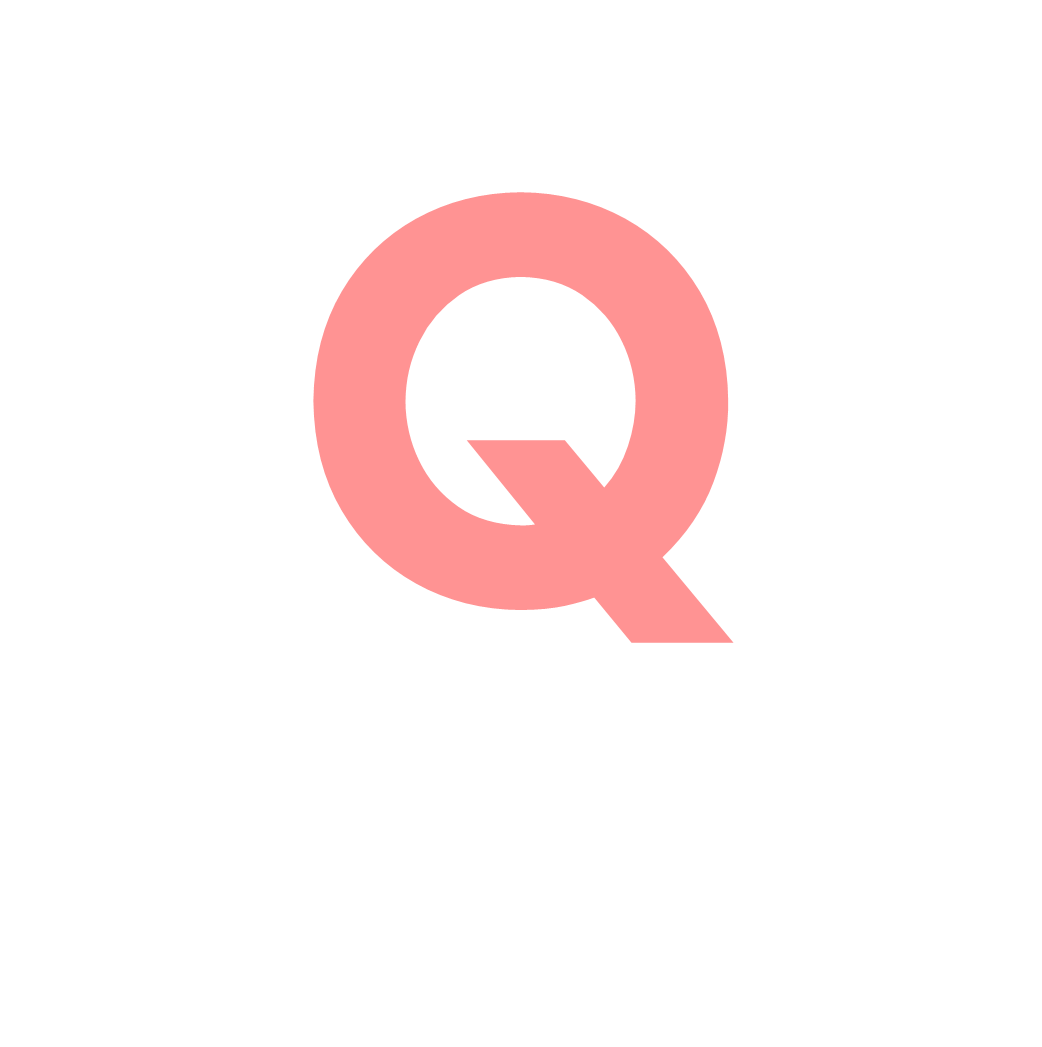 7月21日に実施予定の選挙は？
衆議院議員選挙
参議院議員選挙
解説
正解発表
7月21日に
参議院議員選挙
が予定されています。

また、ここ○○区では、
４月21日に
統一地方選挙があり、
区議会議員が選ばれました。
正解は
参議院
議員選挙
です。
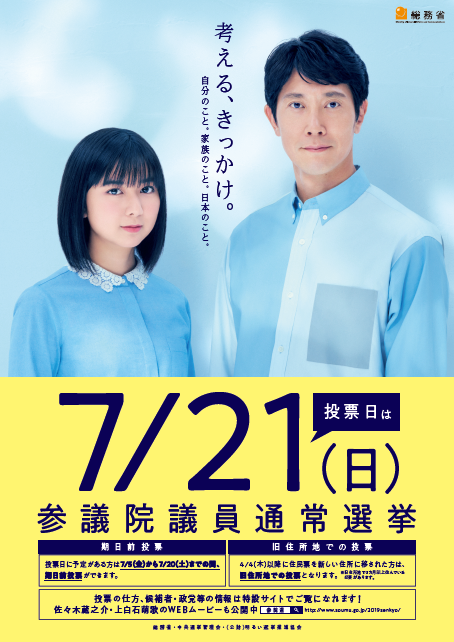 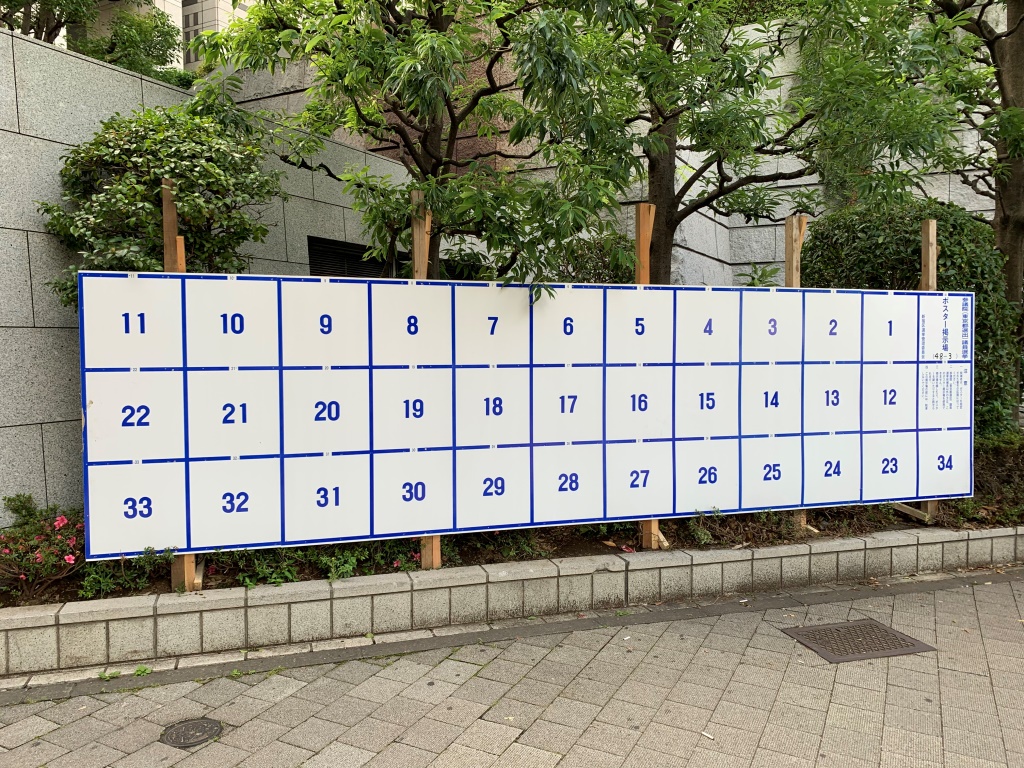 ポスター掲示場
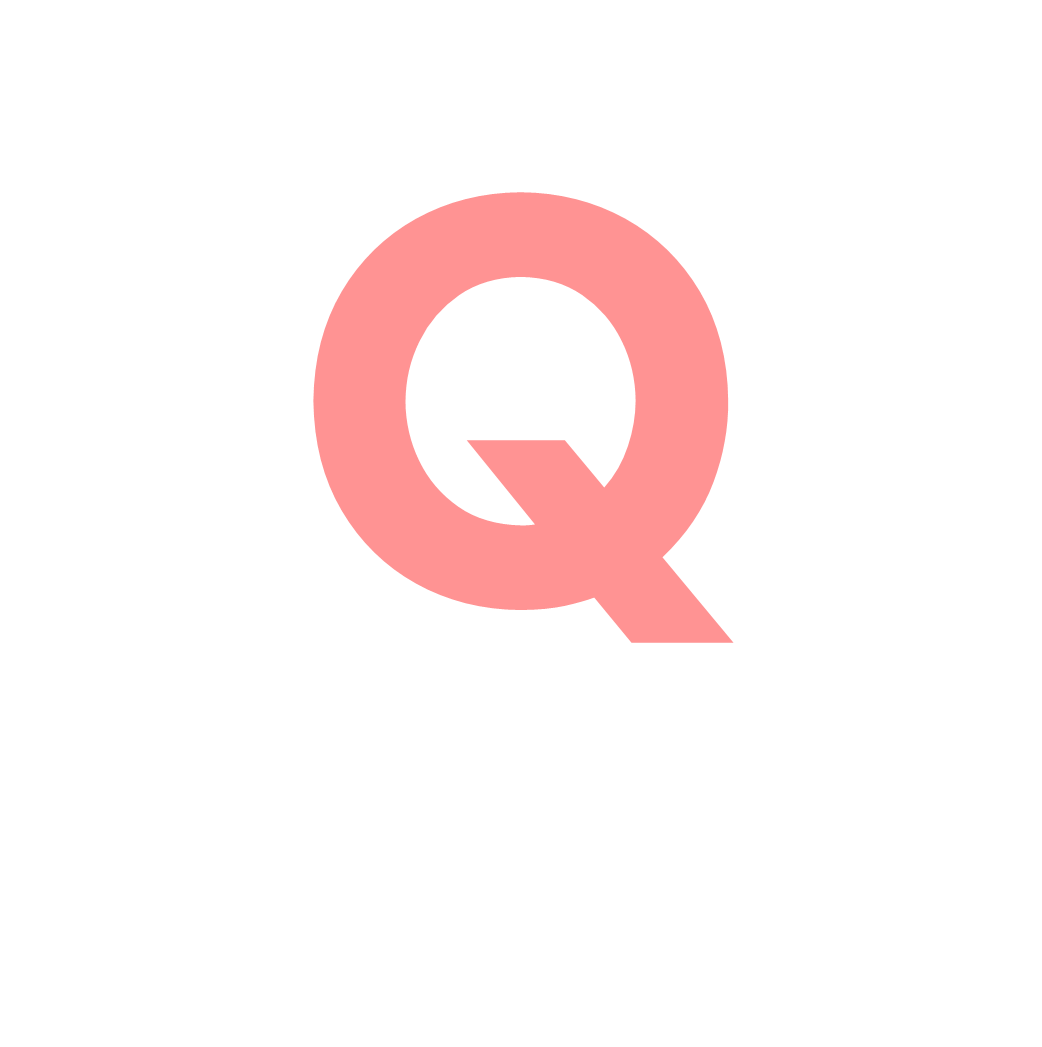 前回の参院選、18歳の投票率はどれくらい？
約60％
約40％
解説
正解発表
ちなみに、19歳は
53.80％でした。
どちらも、都道府県で
　　第　1　位
しかし、平成29年の
衆議院議員選挙では、18歳は48.97％、
19歳は38.64％でした。
正解は
約６０％
です。
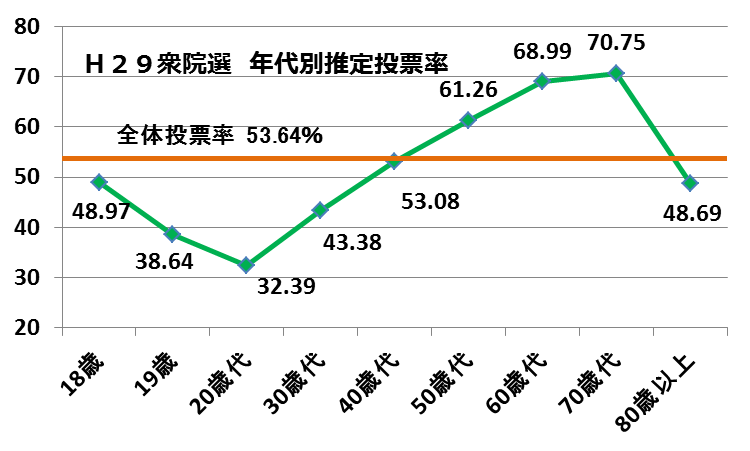 投票率が低いとどうなる？
「自分達の代表者を選挙で決める」という選挙制度の趣旨と実際の状況に差が生じてしまいます。
必ず投票する人達の要望がとおりやすくなり、政治がコントロールされる可能性が高くなります。
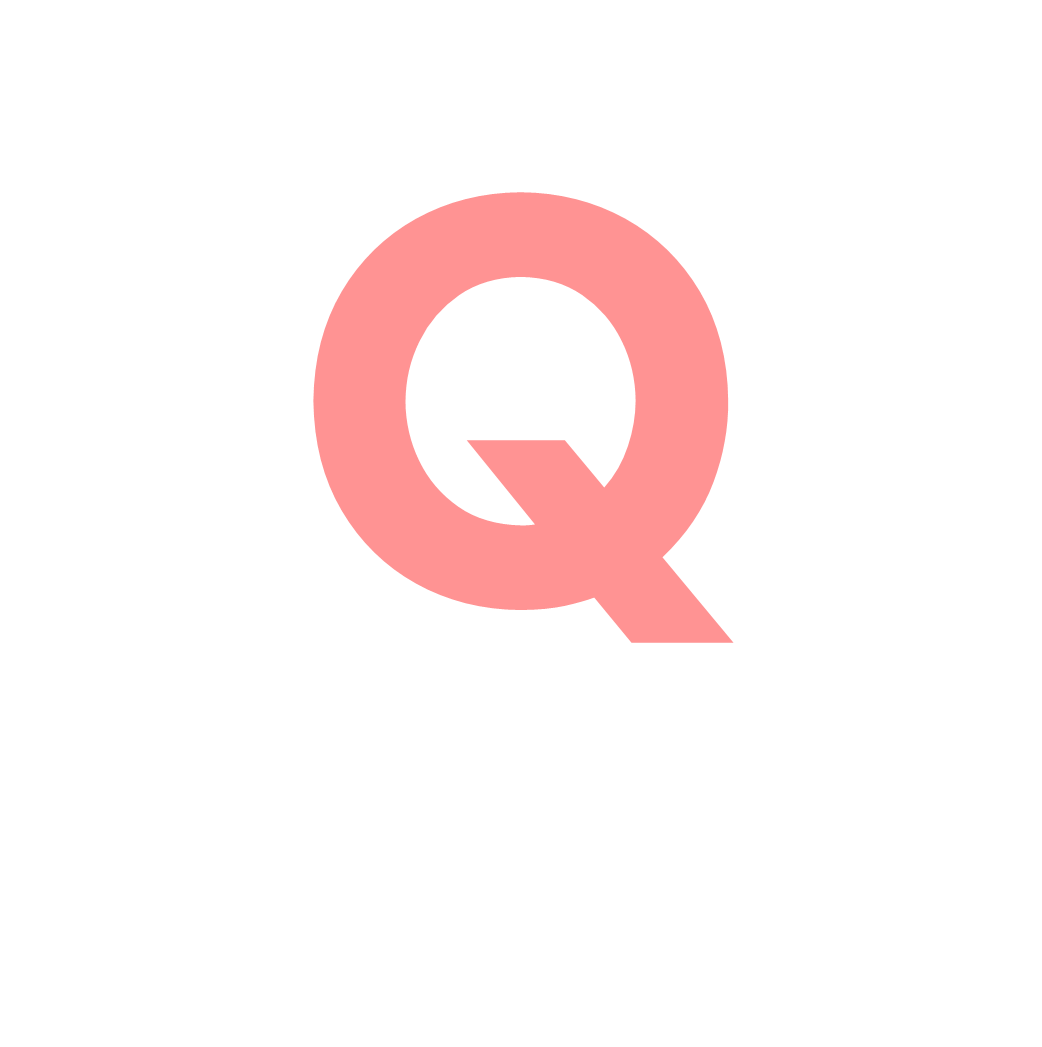 選挙権年齢の改正は
何年ぶり？
７０年ぶり
９０年ぶり
11
解説
正解発表
終戦後、20歳以上の男女と定められてから、
70年ぶり
の大改正
ちなみに90年前は、
25歳以上の男性のみに選挙権が付与さられました。
正解は
７０年
です。
12
選挙の歴史をみてみよう
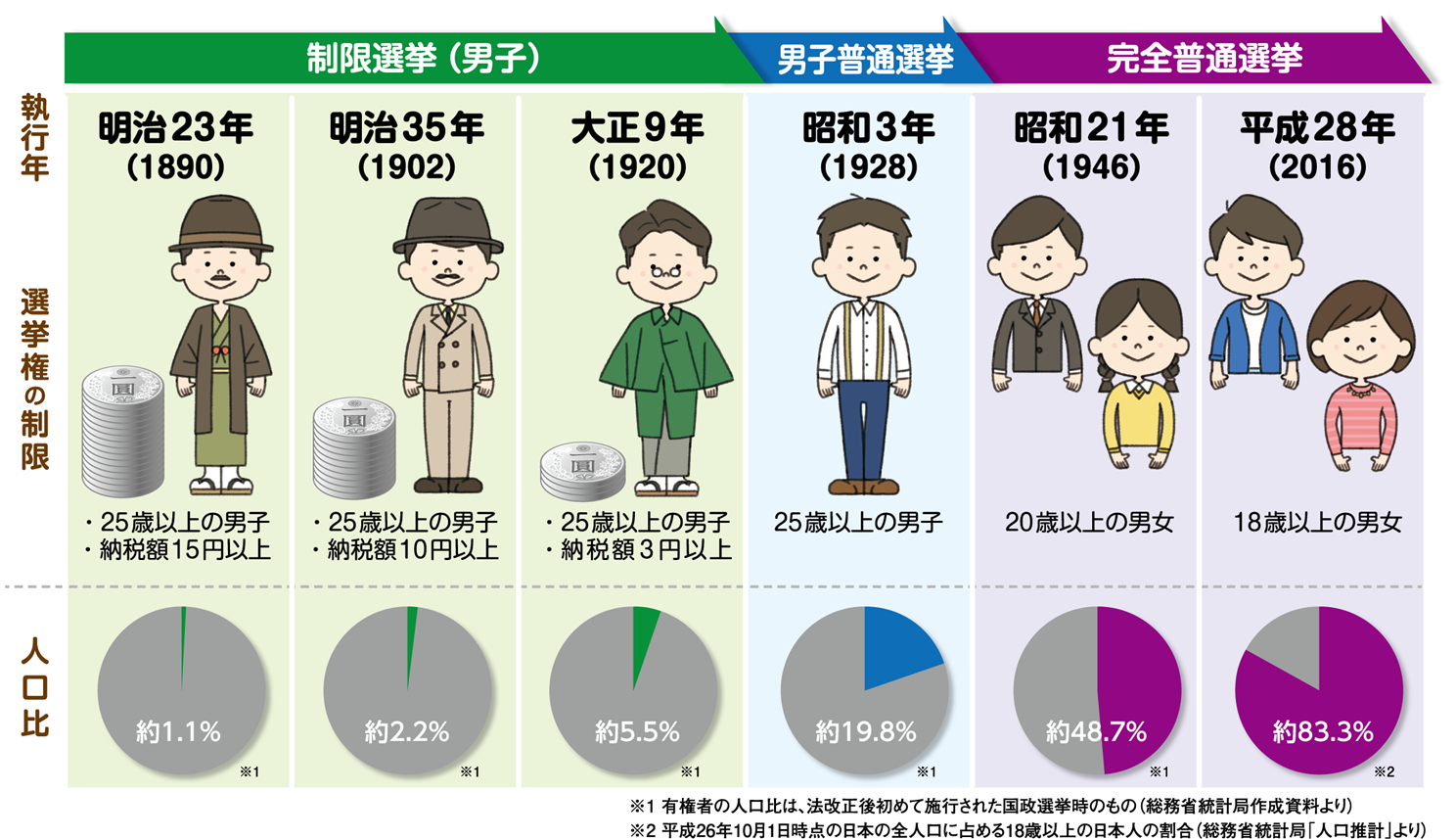 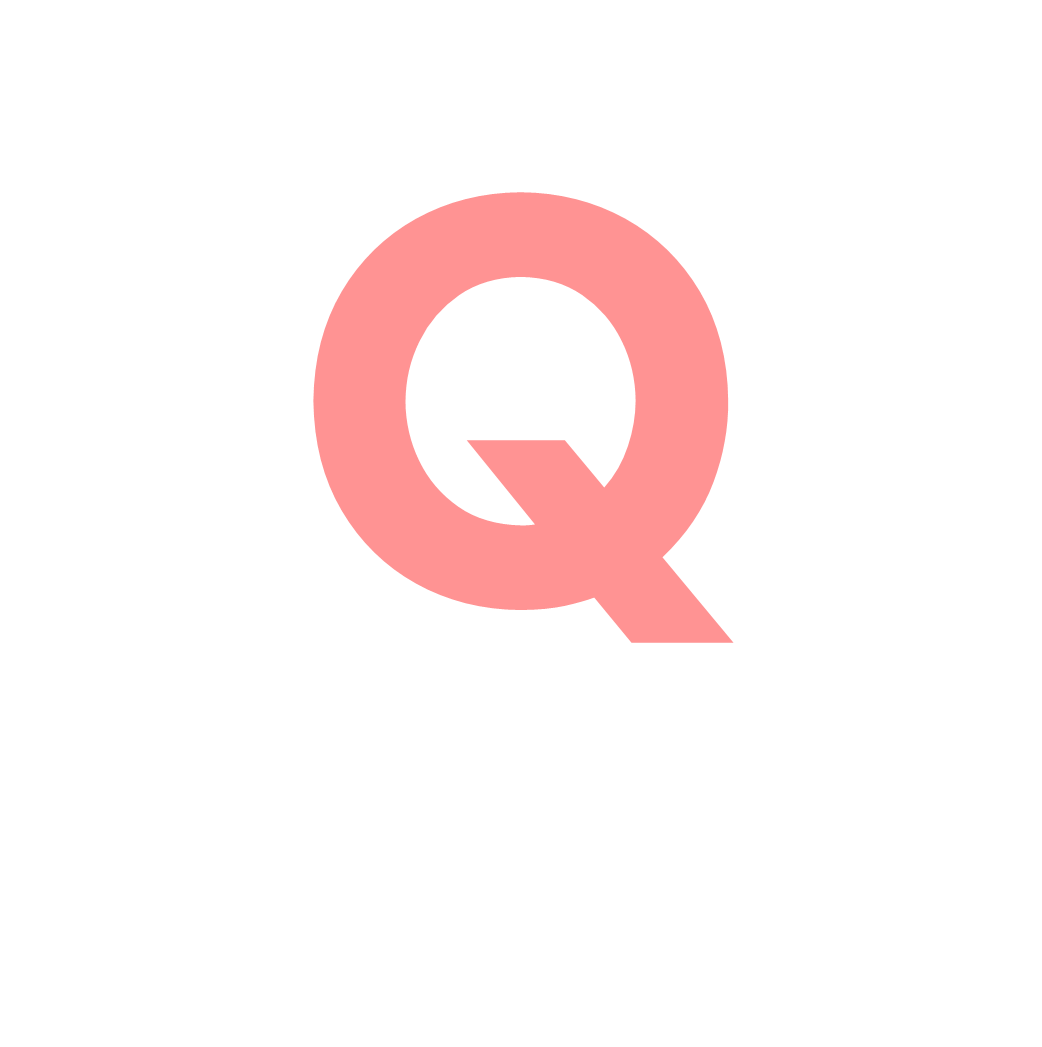 自宅のインターネットやスマホで投票はできる？
できる
できない
14
解説
正解発表
現行法ではできません。
投票は、原則、投票所で行うことになります。
必ず、自分で投票に行ってください。
正解は
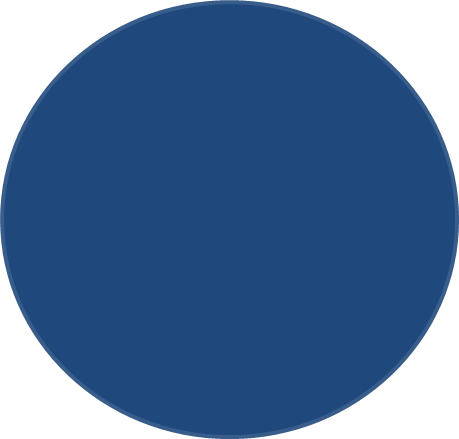 できない
です。
15
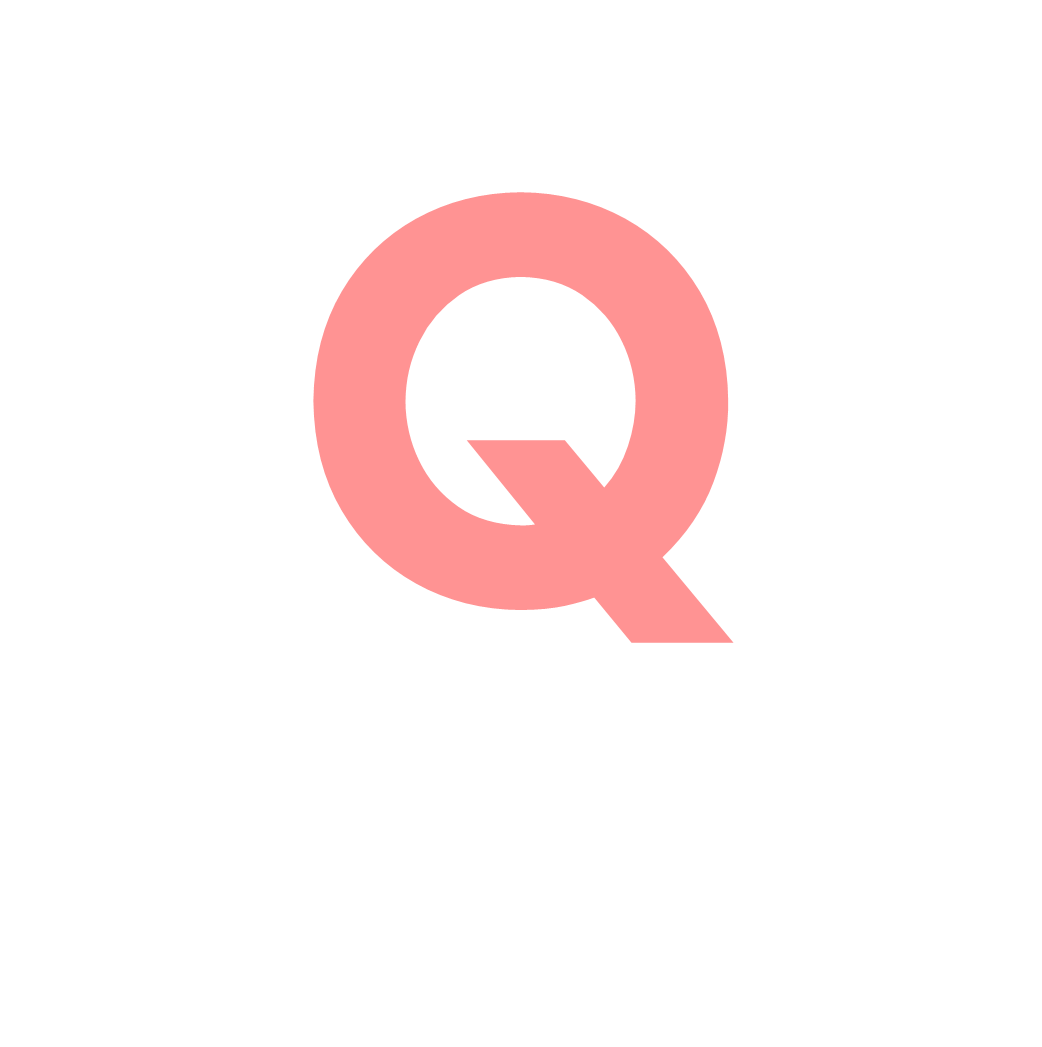 投票は何時までできる？
１８時
２０時
16
解説
正解発表
ほとんどの投票所が
２０時
　　　　　まで開いています

２０時までに投票所に入場すれば、投票箱への投票は２０時を過ぎても有効です。
正解は
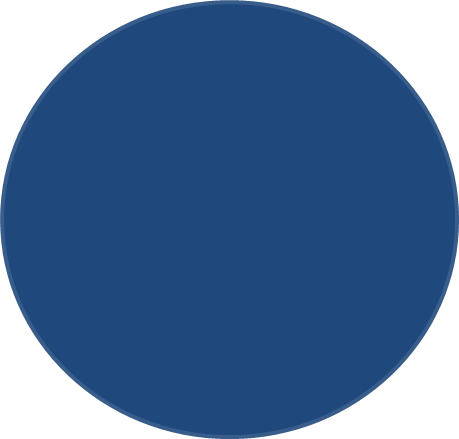 ２０時
です。
17
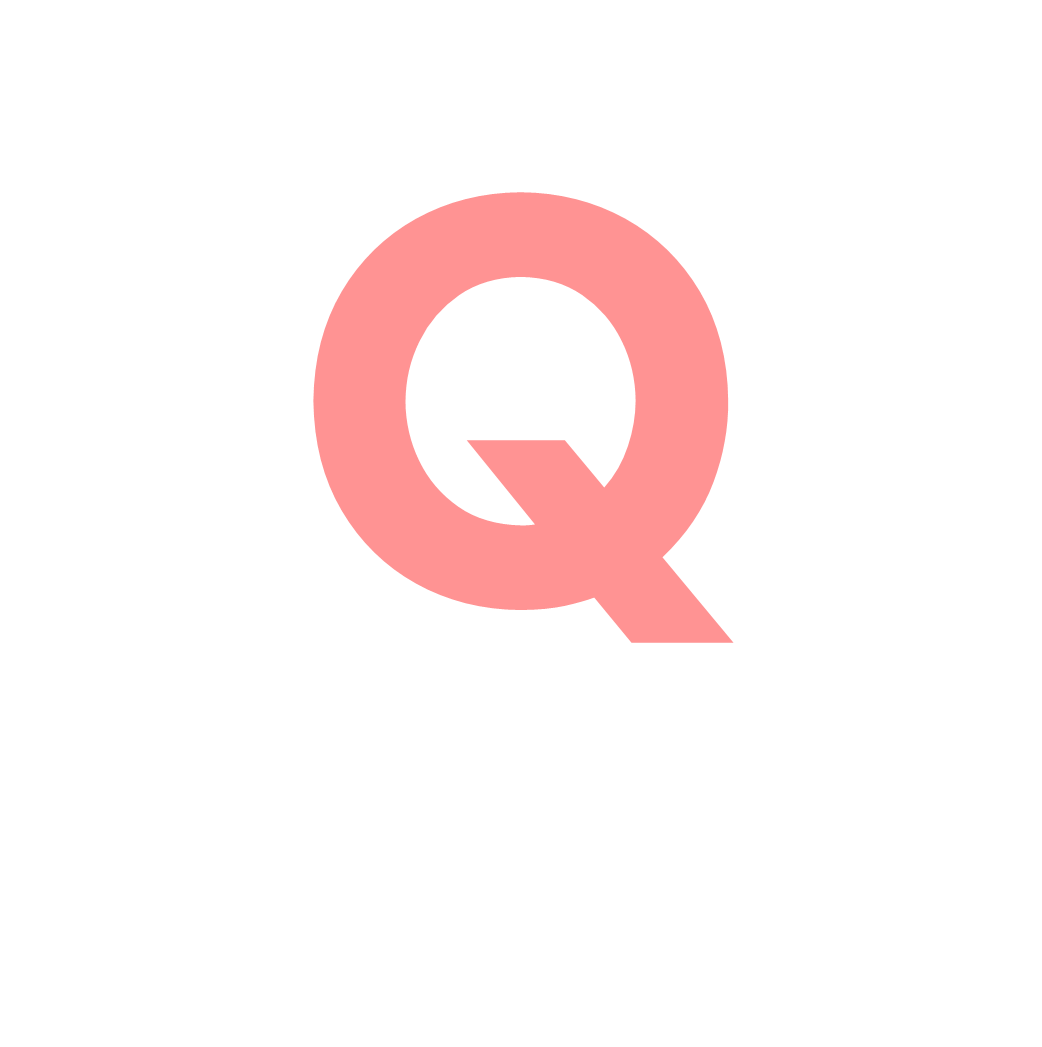 投票日は用事で投票所に行くことができません。
どうしたらいい？
あきらめる
期日前投票する
18
解説
正解発表
投票日当日に予定がある場合は、
期日前投票
ができるので、投票をあきらめることはありません。
区役所などで、当日の投票所と同様、２０時まで投票可能です。
正解は
期日前投票する
です。
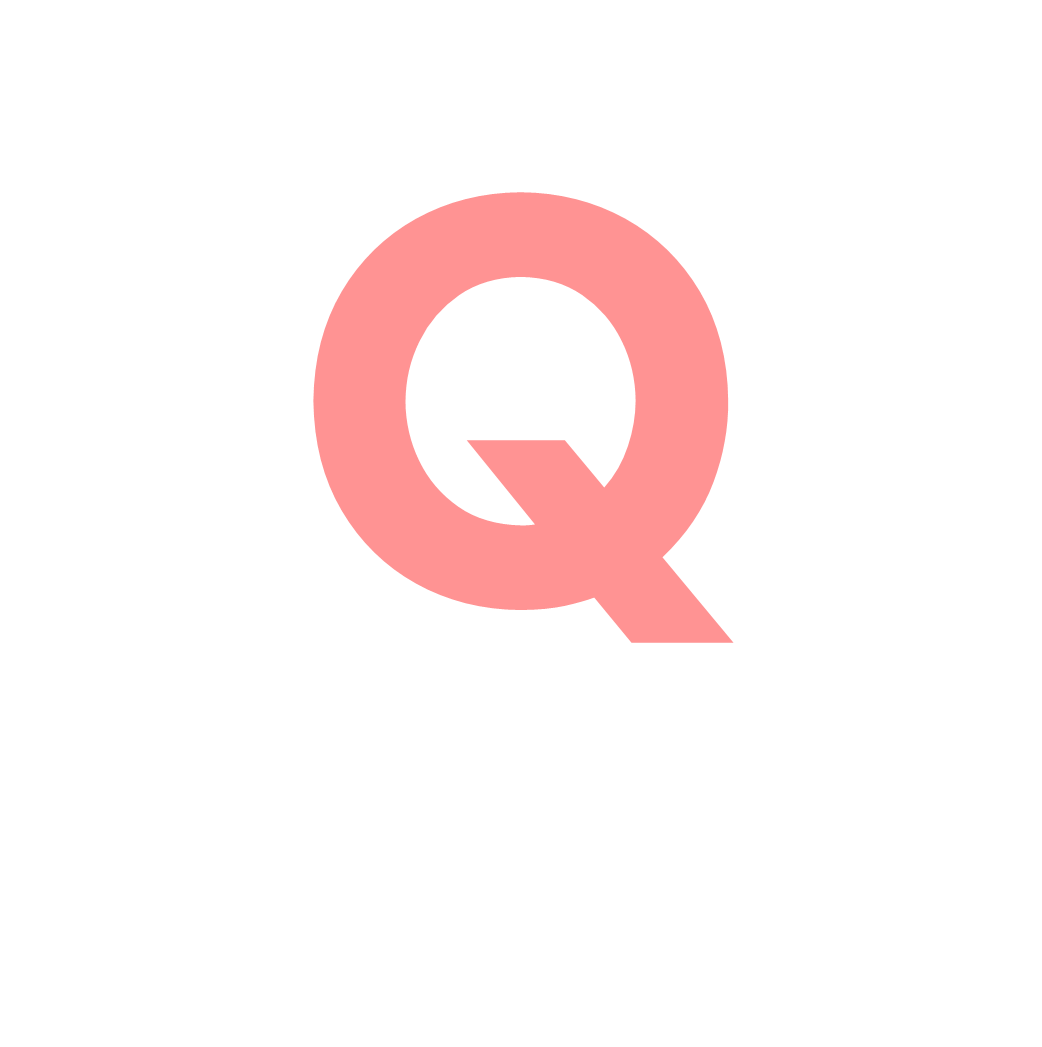 投票率が10パーセントを切った場合、選挙の結果はどうなる？
選挙のやり直し
選挙結果は確定
20
解説
正解発表
投票率が低く、国民の意思を反映していないと考えられたとしても、
やり直しはしません
投票率にかかわらず、結果は確定します。
「自分達の代表者を選挙で決める」という選挙制度の趣旨と違ってしまいます。
正解は
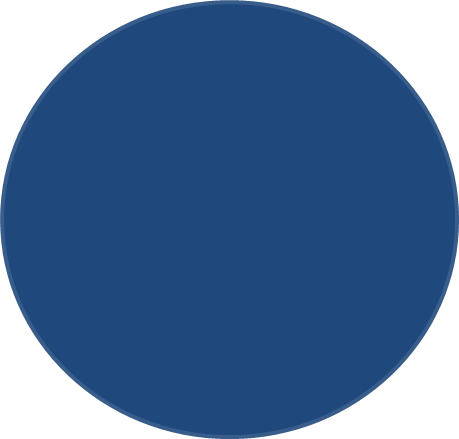 結果確定
です。
21
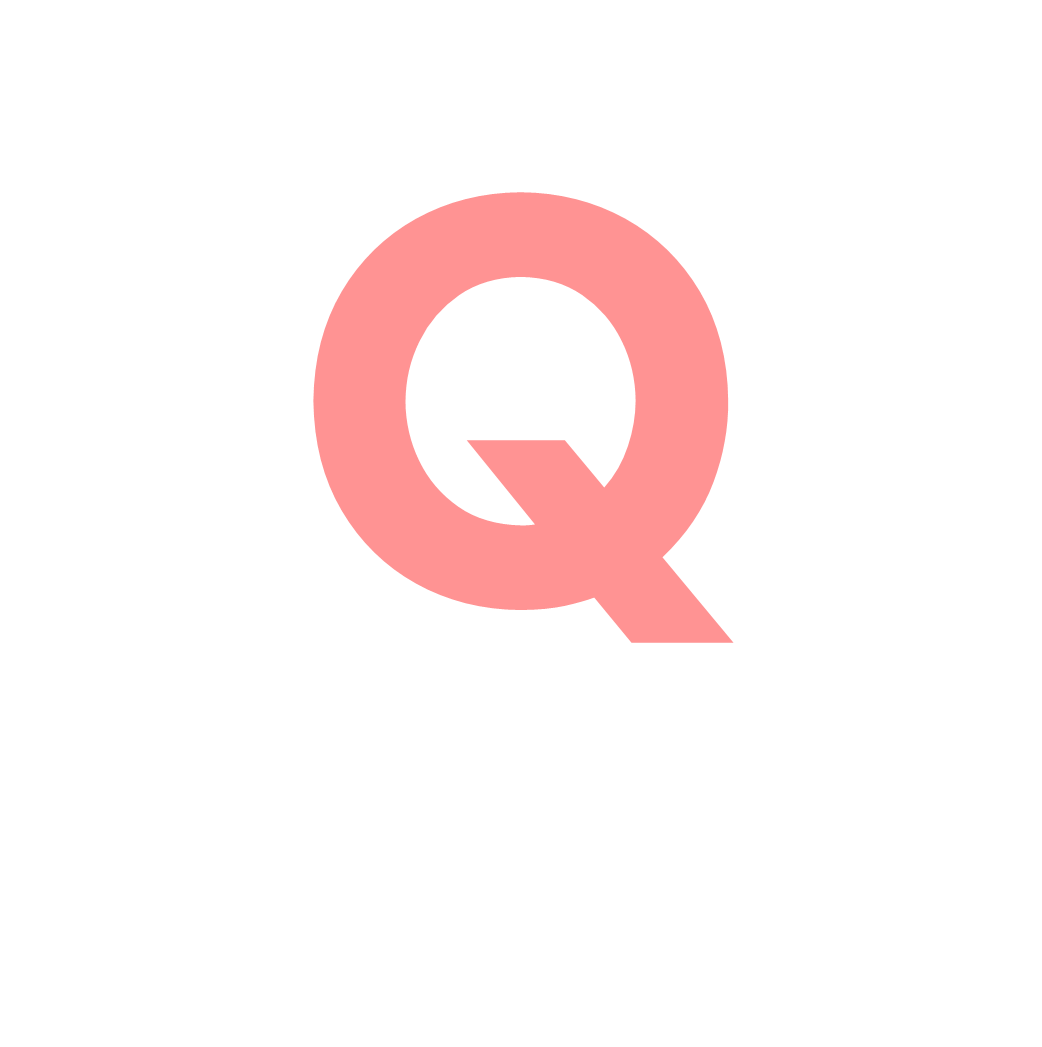 開票結果が
同点だったら？
決選投票
くじびき
22
解説
正解発表
同数の得票で、当選と
落選が分かれた場合、
当選人は法律により
くじびき
で決めることになります。

ただし、くじの方法は法律でも決まっていません
正解は
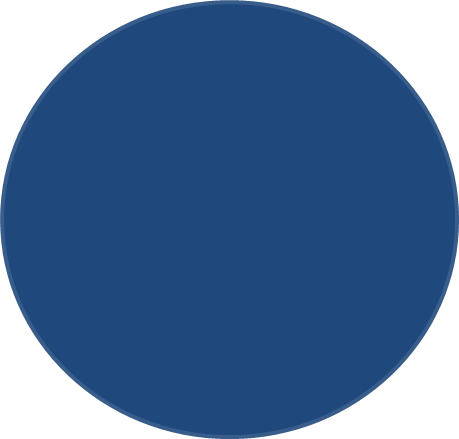 くじびき
です。
23
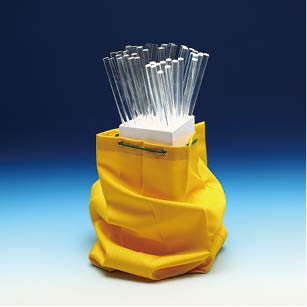 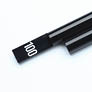 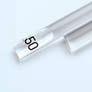 よく使われている「くじ棒」
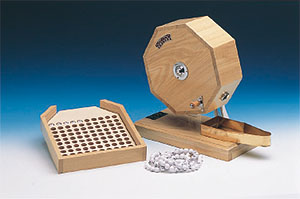 このような「くじ」もあります。
投票までのながれ
１．入場整理券を受け取る
２．投票所へ行く
３．投票用紙をもらう
４．投票用紙に候補者の名前を書く
５．投票箱に入れる
入場整理券を受け取る
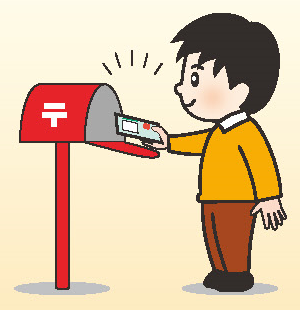 お住まいに、
入場整理券が
送られてきます。
入場整理券
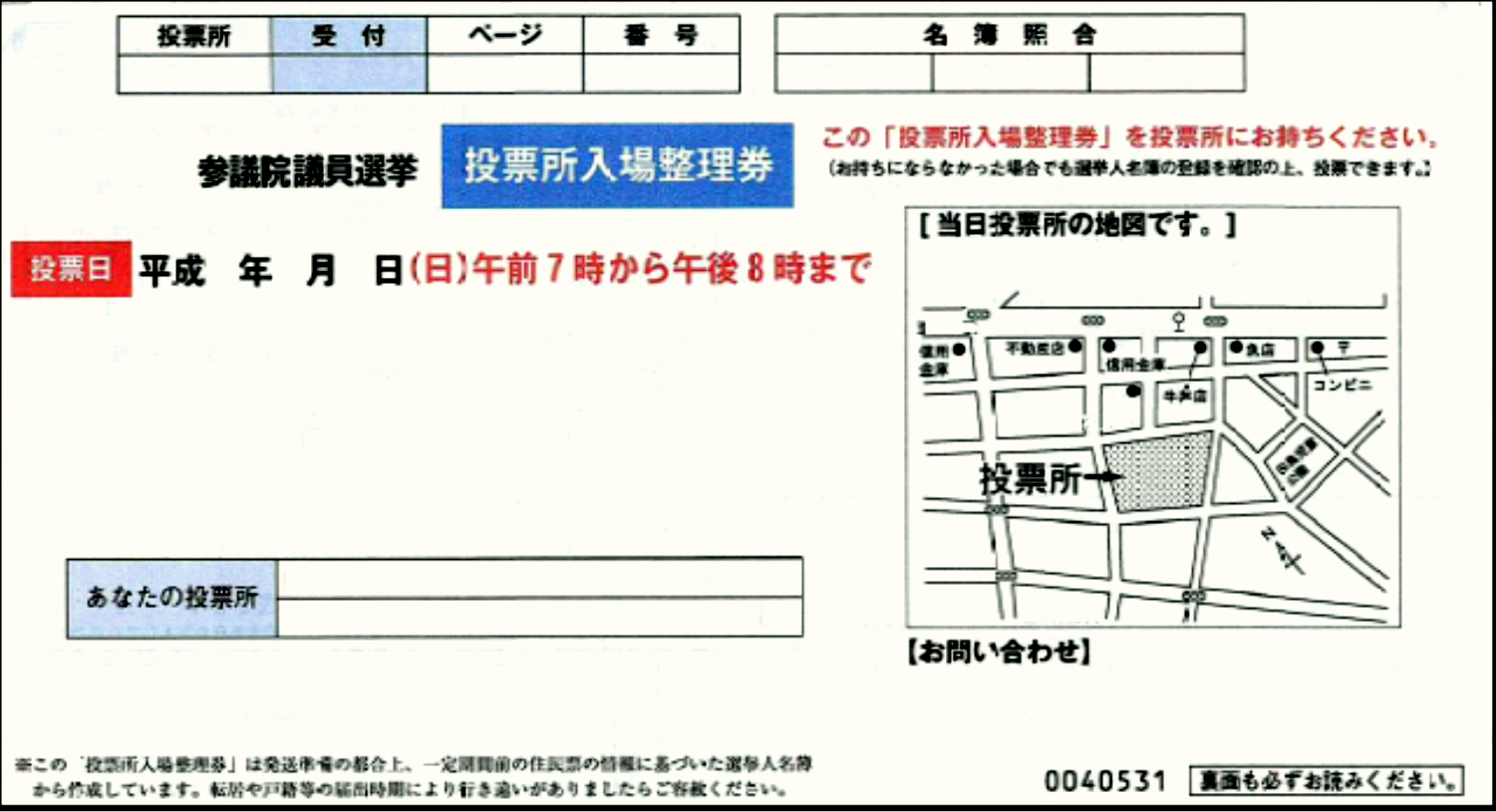 投票所へ行きます
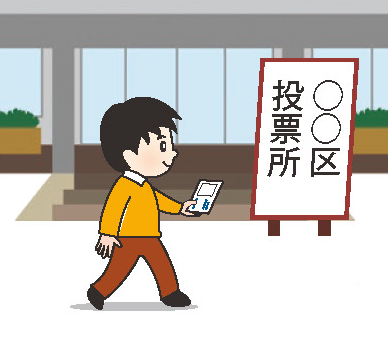 入場整理券に
書かれている
投票所へ
行きます。
受付をします
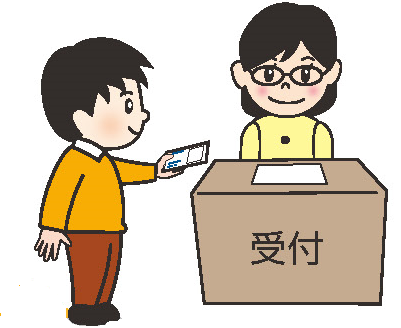 入場整理券を
受付に出します。
投票できるかの確認
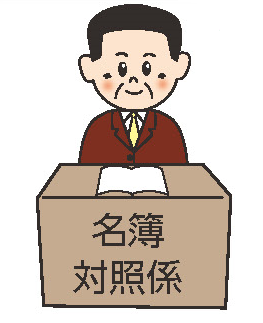 投票できる
本人かどうかの
確認をします。
投票用紙の交付
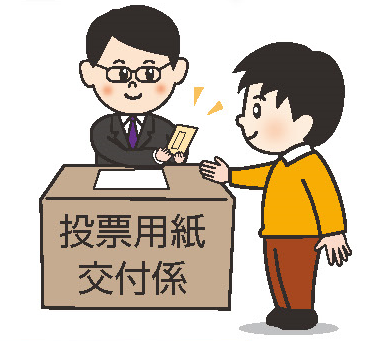 投票用紙を
もらいます。
投票記載台
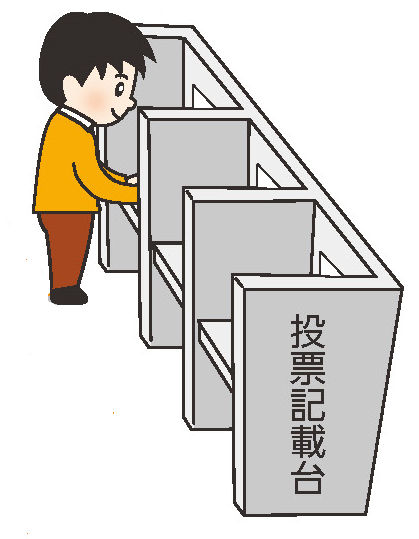 投票用紙に
候補者等の
名前を書きます。
投票箱
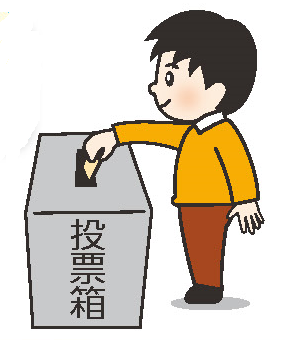 投票用紙を
投票箱に
入れます。
見守る人がいます
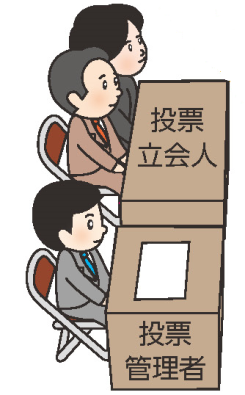 投票管理者
投票立会人
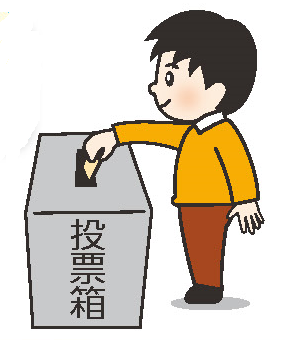 投票のながれ（まとめ）
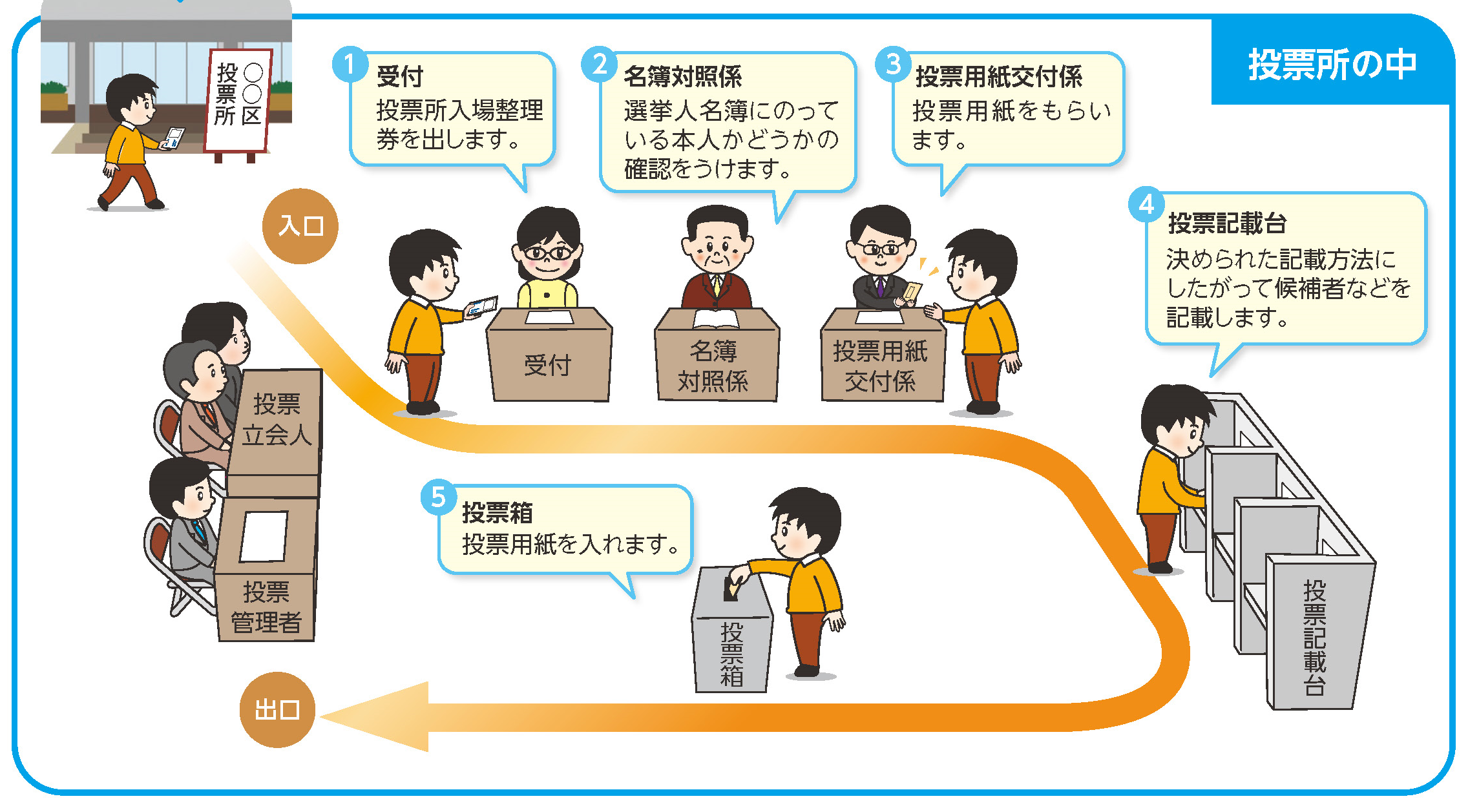 これはどの選挙の
投票でも同じです
参議院議員選挙では
比例代表選挙
選挙区　選挙
それぞれに投票用紙があります
選挙区選出
東京都選挙区からは
　6名が選ばれます
選挙区選出
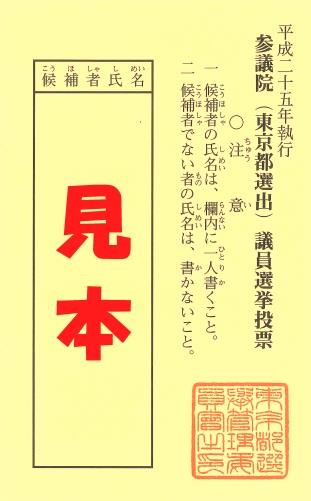 候補者の名前を
書きます
比例代表選出
全国から50名が
選ばれます
比例代表選出
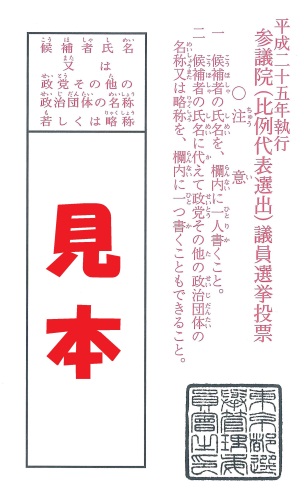 候補者名もしくは
政党等名称を書きます
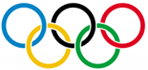 動画視聴
（選挙のススメ）
終わりではなく始まり
選挙の結果を見守る
情報を集める方法は？
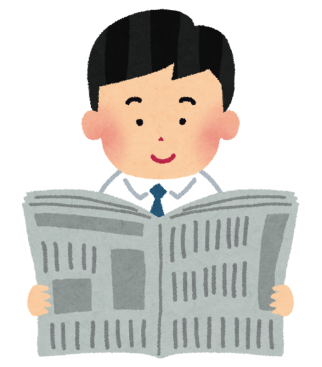 国政選挙・知事選挙の場合
政見放送
選挙公報
選挙ポスター
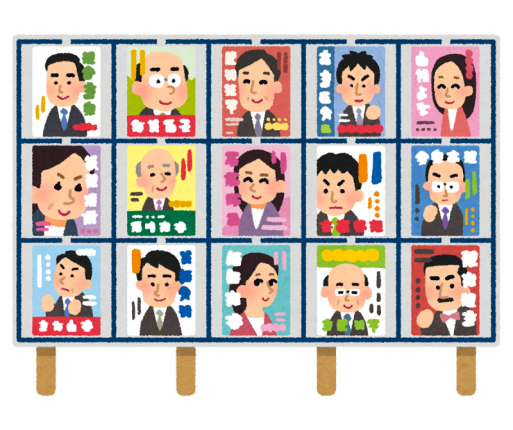 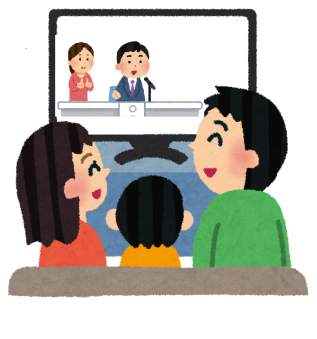 街頭演説・
街宣カー
友達や身近な
ひとに聞く
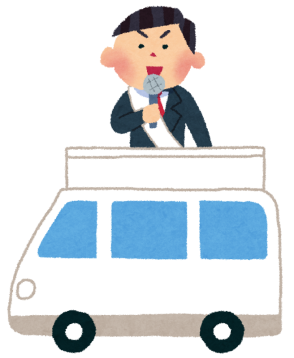 候補者や政党の
ビラ・はがき等
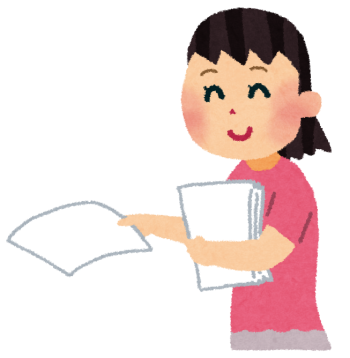 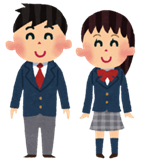 候補者・政党の
ＨＰや
ＳＮＳ等
テレビ・新聞など
のマスメディア
による報道
ネット
上の情報
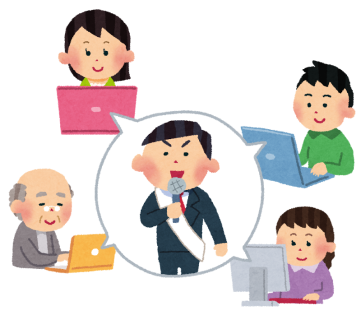 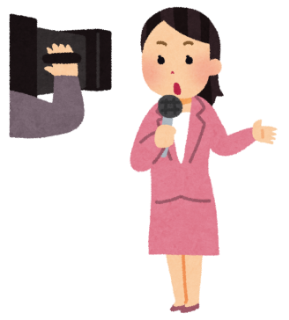 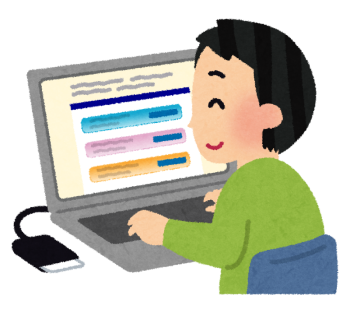 投票先を選ぶ基準
さいごに…